Бюджет Управления социальной защиты населения Администрации Усть-Донецкого района 
на 2024 год и плановый период 2025-2026 годов
Бюджет на 2024 год и плановый период 2025 и 2026 годов, утвержден Решением Собрания депутатов  Усть-Донецкого района от 21.12.2023 года № 211 «О бюджете Усть-Донецкого района на 2024 год и на плановый период 2025 и 2026 годов»
В Управлении социальной защиты населения Администрации Усть-Донецкого района действуют 2 муниципальные программы, которые носят социальную направленность: 
«Социальная поддержка граждан» и «Доступная среда».  


В программы включены мероприятия по реализации прав граждан на социальную поддержку семей, имеющих детей, поощрение многодетности, улучшение качества жизни отдельных категорий граждан, предоставление мер социальной поддержки и социального обслуживания населения.
Основные цели программы:
1. Создание условий для роста благосостояния граждан - получателей мер социальной поддержки.
2. Повышение доступности социального обслуживания.
3. Обеспечение беспрепятственного доступа к приоритетным объектам и услугам в 
приоритетных сферах жизнедеятельности инвалидов и других маломобильных групп 
населения на территории Усть-Донецкого района

Практически все расходы УСЗН Администрации Усть-Донецкого района включены в программу «Социальная поддержка граждан», что позволяет обеспечить программно-целевой принцип планирования и исполнения бюджета, увязать расходы с получаемыми результатами.
Структура  бюджета УСЗН Администрации Усть-Донецкого района на 2024г.
Распределение бюджета по законам социальной направленности и программам
Социальная поддержка                    населения
Социальная поддержка       населения семей с детьми
Размеры проиндексированных  пособий с 01.01.2024г.
Региональный материнский (семейный) капитал на детей
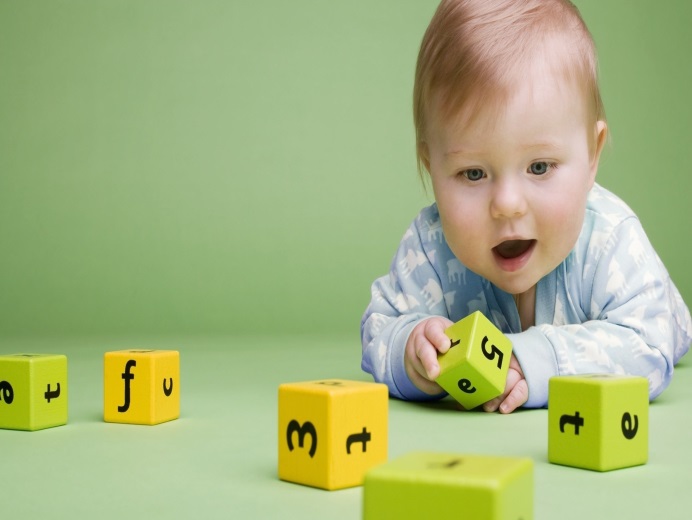 С 01.01.2012г. вступил в силу Областной закон от 18.11.2011г. № 727-ЗС «О региональном материнском капитале». Размер материнского капитала ежегодно индексируется.
Бюджетом на 2024 год и плановый период 2025 и 2026 годов утверждено
3337,4 т. р.
3470,8 т. р.
3609,7 т. р.
Социальное обслуживание граждан пожилого возраста и инвалидовраспределение бюджета на 2024 год и плановый период на 2025 и 2026 годов  по МБУ «ЦСО»  за счет средств областного и местного бюджетов на финансовое обеспечение муниципального задания
Нормативные затраты на одного         обслуживаемого по МБУ «ЦСО»
Рост уровня заработной платы
Указ Президента РФ от 7 мая 2012 №597

увеличение заработной платы социальным работникам